Сабақтың тақырыбы:
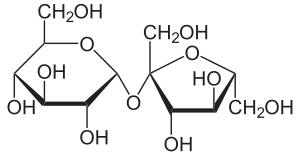 Көмірсулар
Углеводы
carbohydrates
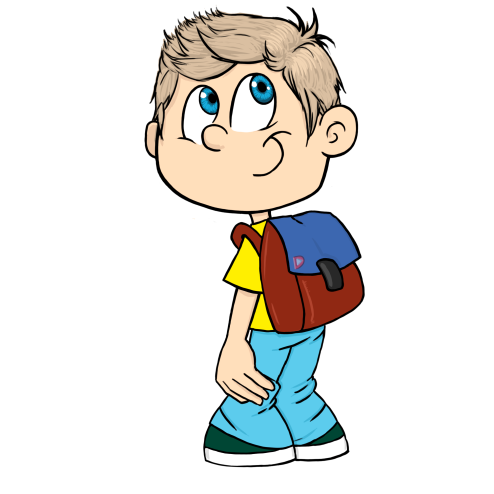 Сабақтың мақсаты:
9.4.3.26 көмірсулардың жіктелуін, биологиялық маңызы мен қызметін түсіндіру
Термин сөздер
Фотосинтез-Фотосинтез-Photosynthesis
Қант-Сахар-Sugar
Сахаридтер-Сахариды-Saccharides
Глюкоза-Глюкозы-Glucose
Фруктоза-Фруктозы-Fructose
Лактоза-лактозы-Lactose
Моносахаридтер-Моносахариды-Мonosaccharides
Дисахаридтер-Дисахариды-Disaccharides
Полисахаридтер-Полисахариды-Polysaccharides
Фотосинтез
hʋ
6 СO2  +   6 H2O                      С6Н12О6  +  6 О2 ↑
                          хлорофилл        глюкоза
Көмірсулар  – құрамында көміртек, сутек және оттегі атомдары бар қосылыстар.
Жалпы формуласы
Cn(H2O)m
Көмірсулар
Моносахаридтер
Дисахаридтер
Полисахаридтер
Глюкоза
Фруктоза
Сахароза
Крахмал
Целлюлоза
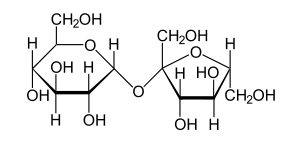 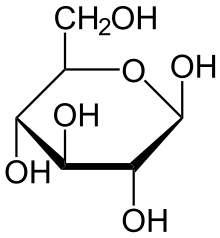 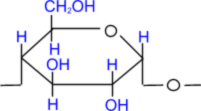 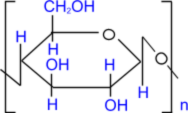 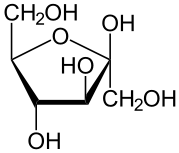 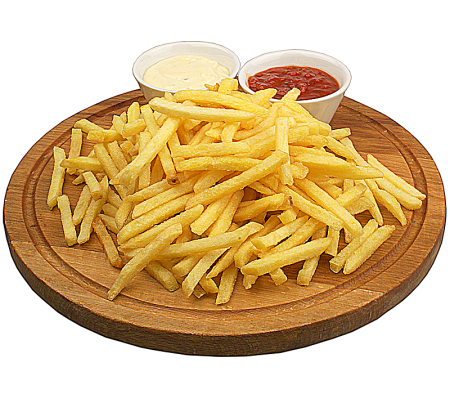 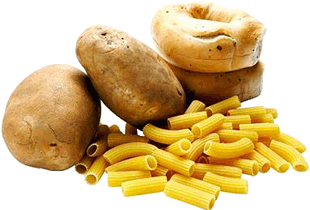 Моносахаридтер
Моносахаридтер сулы ерітіндіде гидролизденбейді.
Глюкоза
С6Н12О6
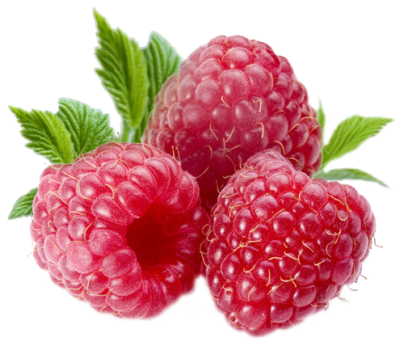 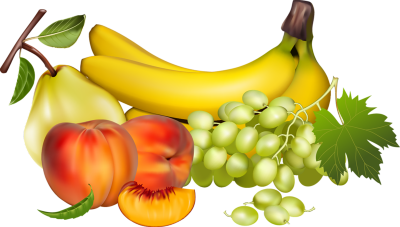 глюкоза сөзі гректің гликос – «тәтті» деген сөзінен алған.
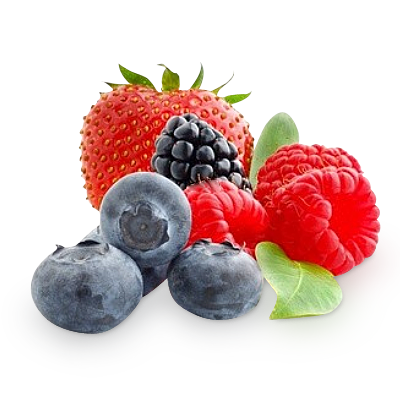 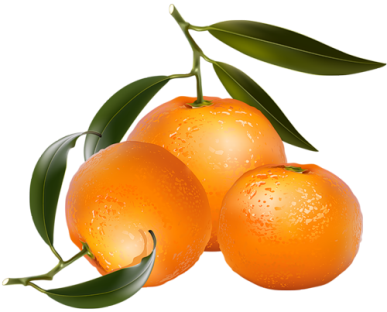 Глюкозаны «жүзім қанты» деп атайды.
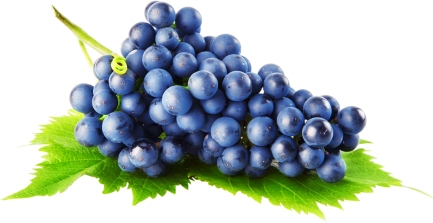 Глюкоза адам және жануарлар ағзасында қанның және лимфаның құрамында болады.
Глюкоза иіссіз, ақ кристалды ұнтақ, суда жақсы ериді.
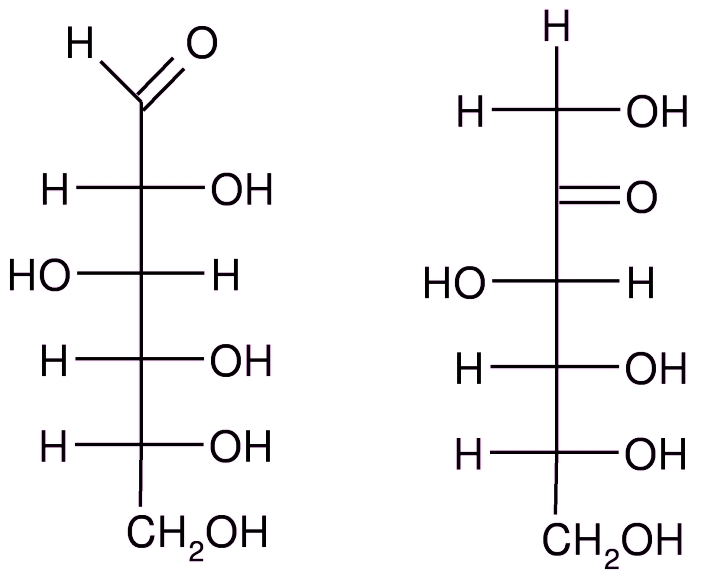 Өзінің қасиеттері бойынша глюкоза - бұл альдегидоспирт.
Глюкоза альдегидтерге сапалық реакция береді–«күміс айна» реакциясы .
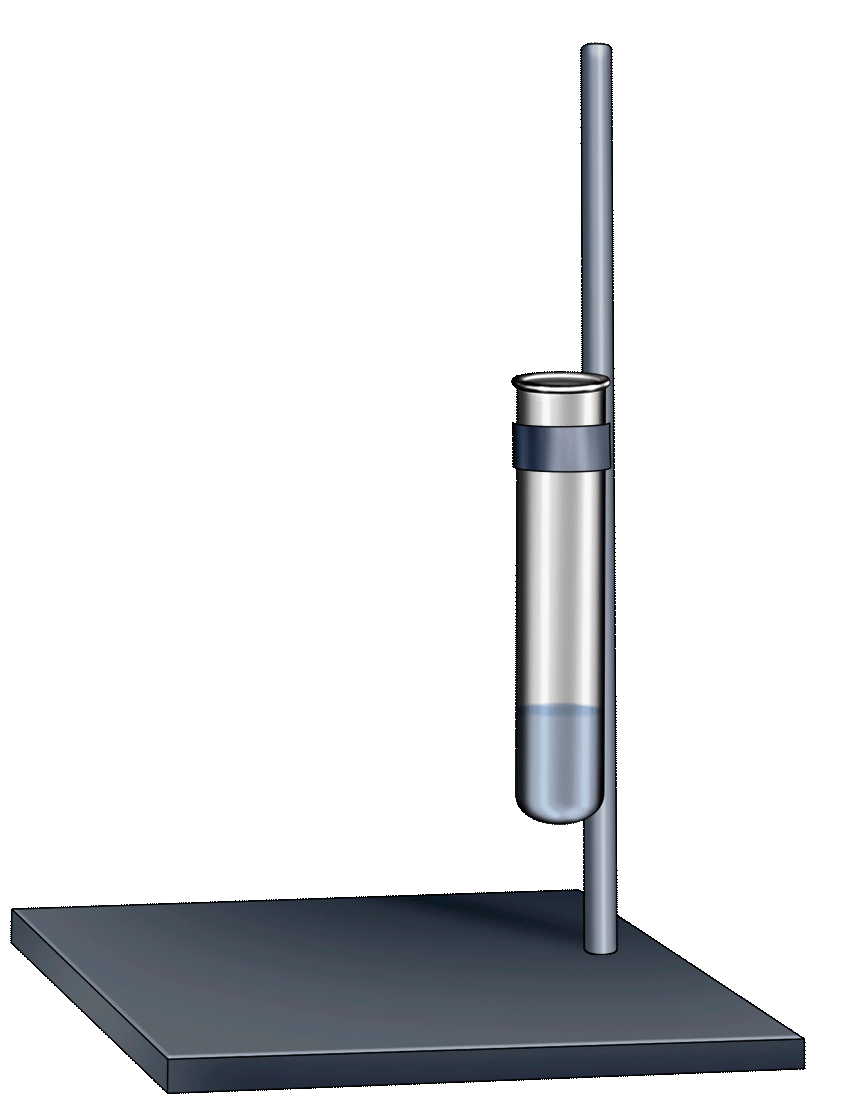 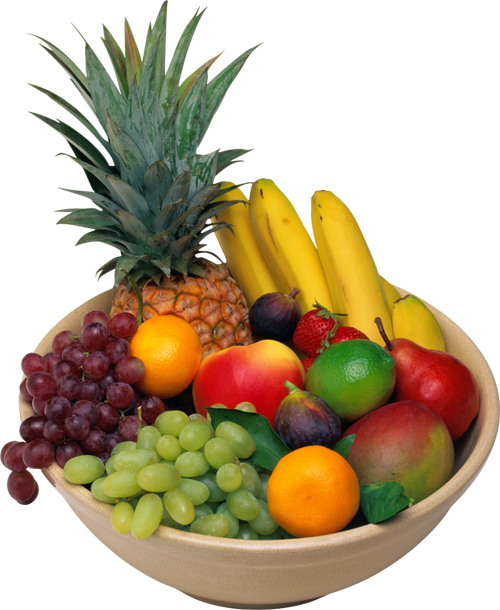 Фруктоза
С6Н12О6
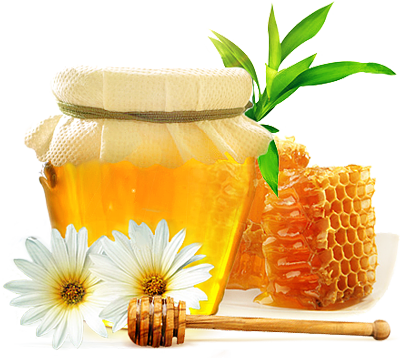 Фруктоза – жеміс қанты.
Фруктоза глюкоздан тәттірек.
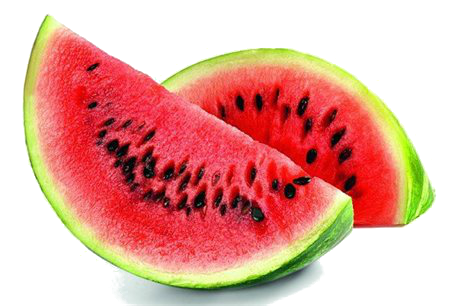 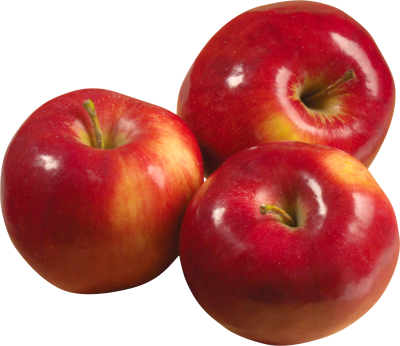 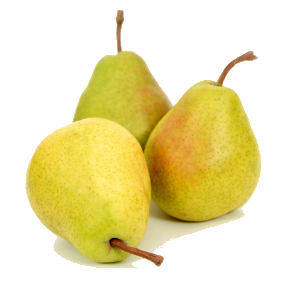 Тәтті алма, алмұрт және қарбыздардың құрамында глюкозаға қарағанда  фруктоза екі есе көп.
Дисахаридтер
Сахароза
С12Н22О11
Дисахаридтер - гидролизденгенде екі молекула моносахарид түзетін көмірсулар.
Н+
Сахароза +Н2О → Глюкоза + Фруктоза
Сахароза ақ түсті кристалды зат, балқу температурасы 160 -185 0С .
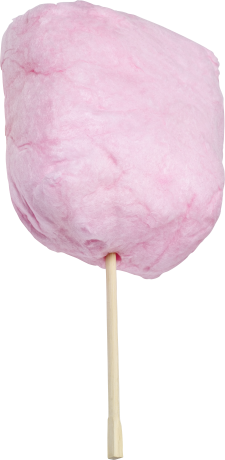 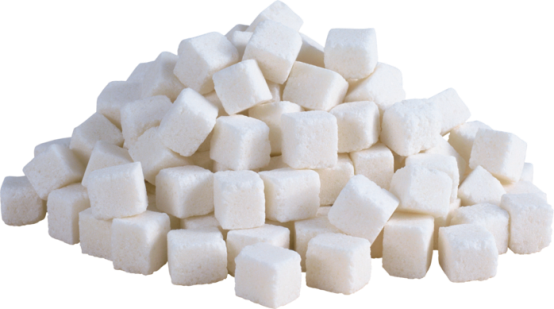 Сахароза суда жақсы ериді, дәмі тәтті.
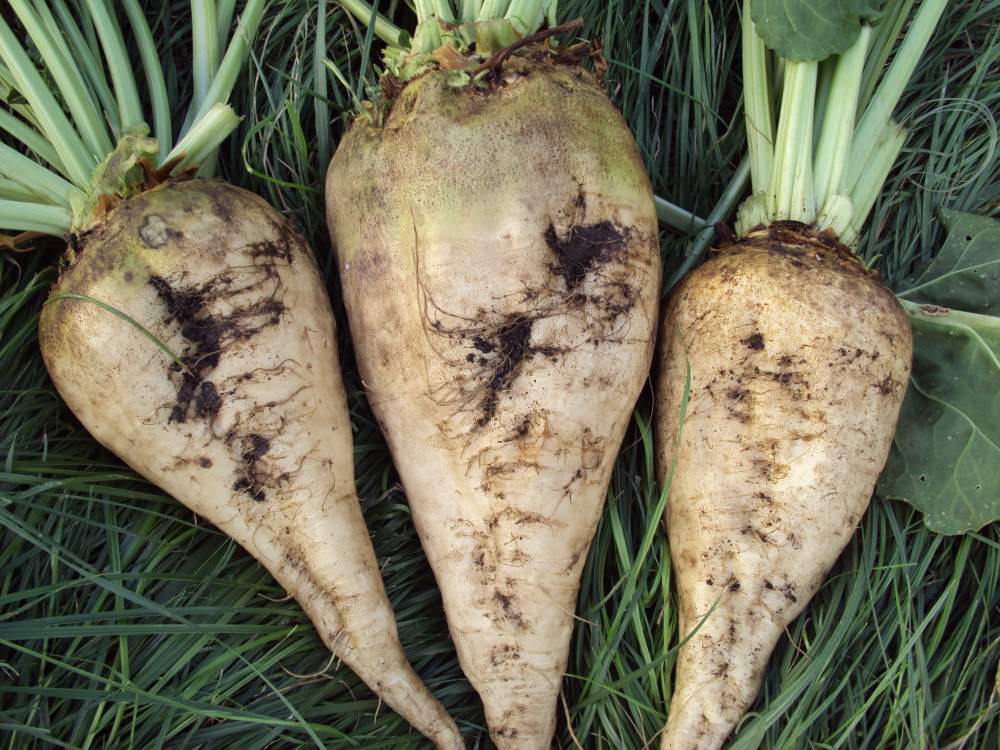 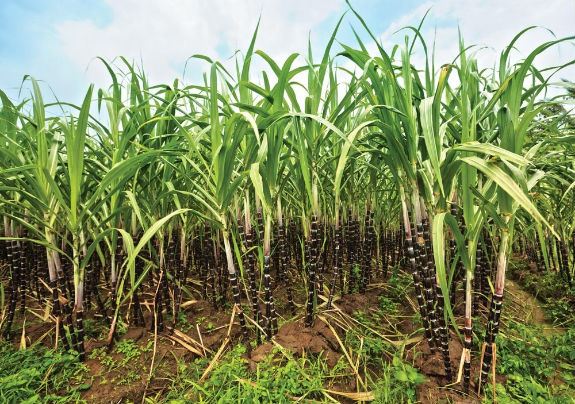 Қант қызылшасында 20% сахароза бар
Қант қамысында 25% сахароза бар
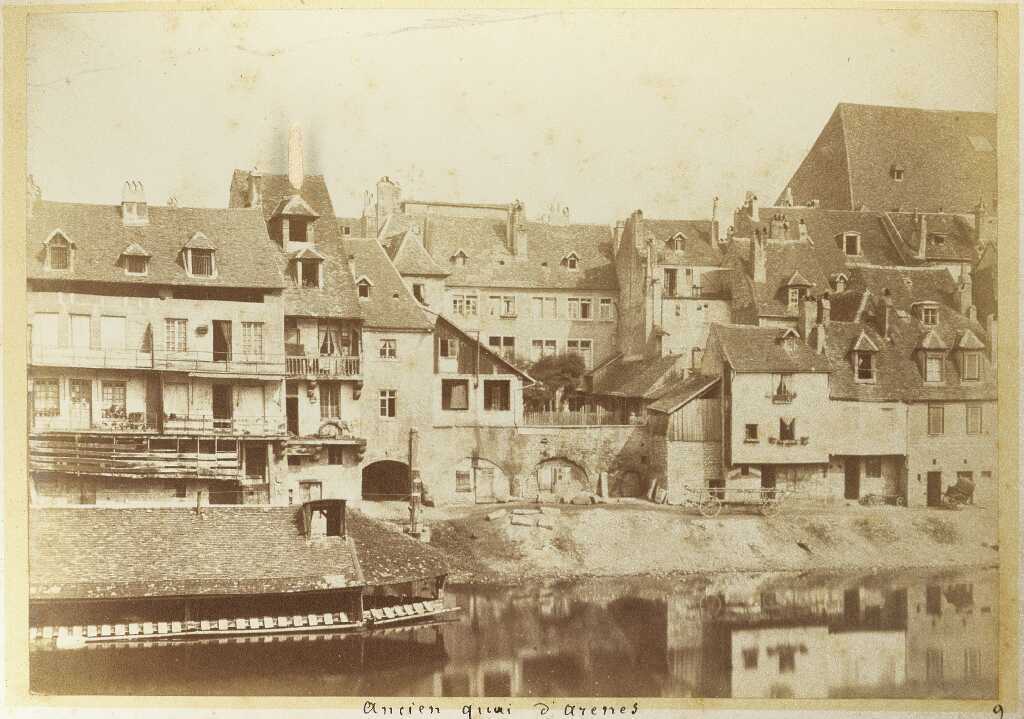 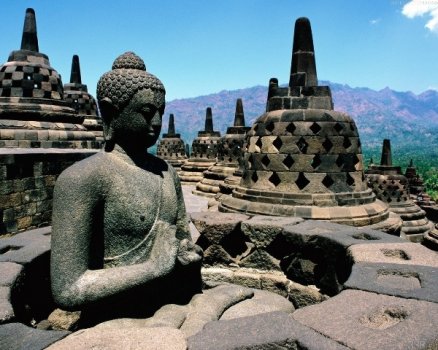 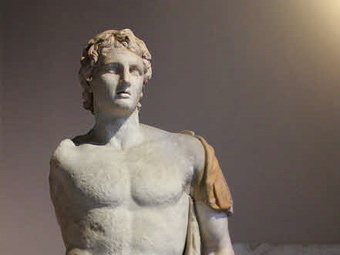 Қант қызылшасынан сахароза – өндіру Францияда біржарым ғасыр бұрын басталды.
Александр Македонский қамыстың Үндістанда өсетінін білді, одан аралардың көмегінсіз «бал» алуға болады деген.
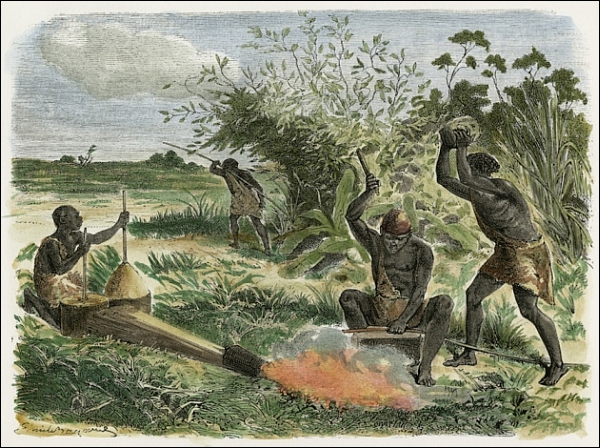 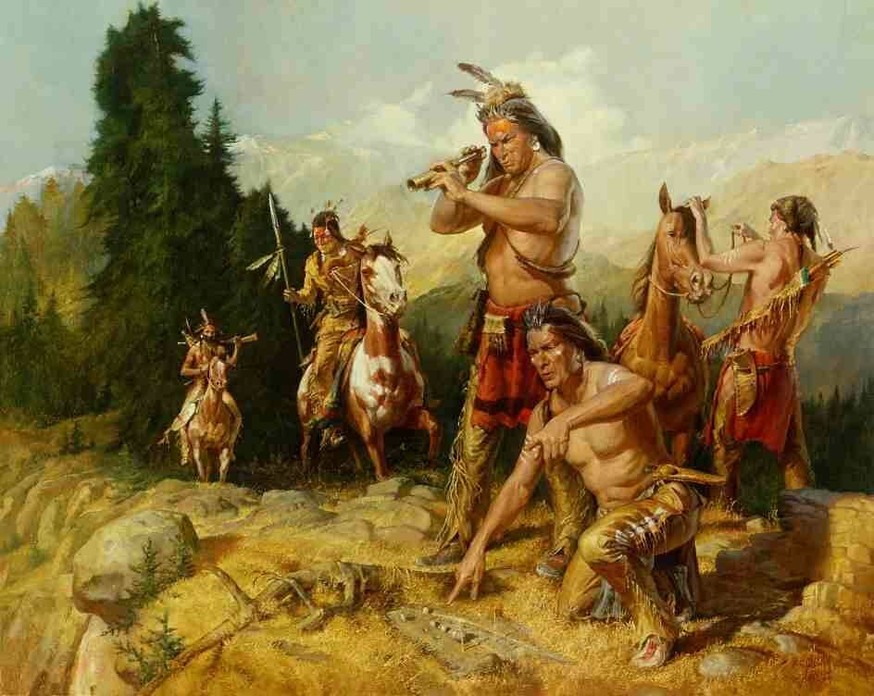 Африка құрлығының тұрғындары пальма шырынынан сахарозаны, ал Солтүстік Американдық үндістер үйеңкіден бөліп алды.
Полисахаридтер
Полисахаридтер
(С6Н10О5)n
Крахмал фотосинтез нәтижесінде түзіледі.
Крахмал
Целлюлоза
Крахмал дәнді дақылдарда, картоп түйнектерінде және тұқымдарда қорға қоректік зат ретінде жиналады.
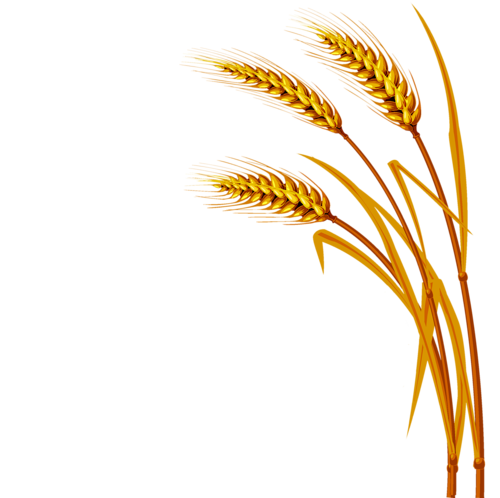 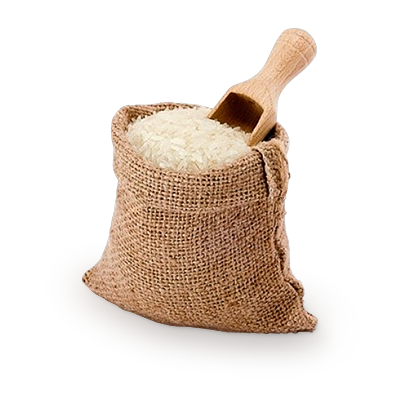 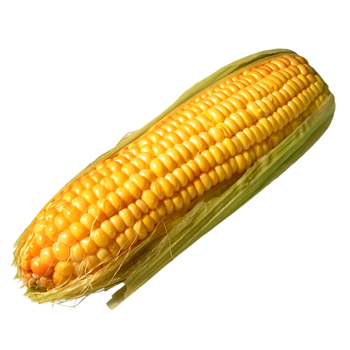 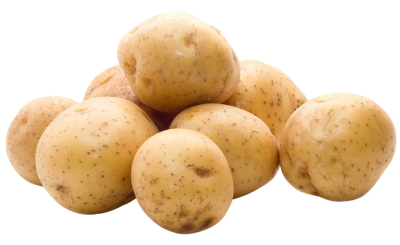 70% дейін
24% дейін
75% дейін
64% дейін
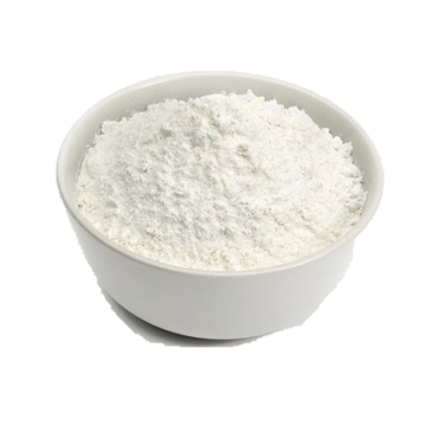 Крахмал – ақ аморфты ұнтақ.
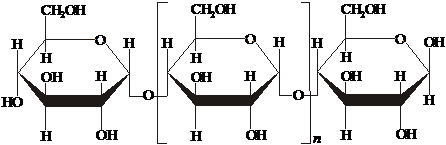 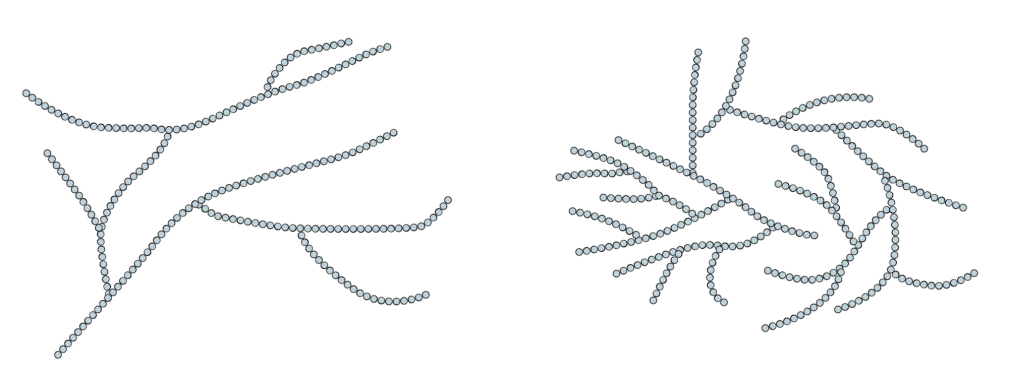 Крахмалдың макромолекулалары сызықты және тармақталған формада болады
Целлюлоза – полисахаридтердің өкілі.
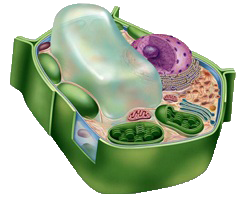 Бұл өсімдік жасушаларының мембраналарының негізгі компоненті және оларға механикалық беріктік береді.
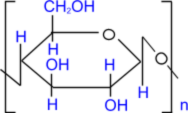 90-95%
100% дейін
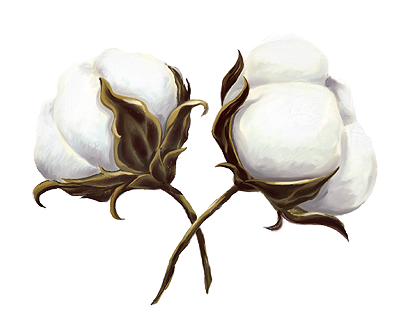 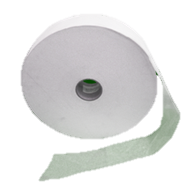 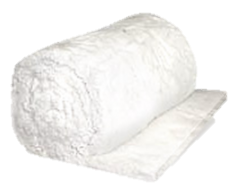 Целлюлоза – сызықтық құрылымды зат.
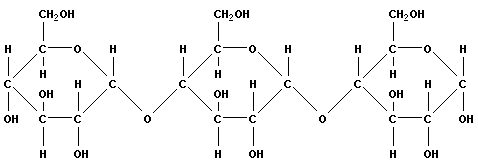 Целлюлоза – ақ аморфты зат.
Целлюлоза суда да, органикалық еріткіштерде де ерімейді.
Целлюлоза қыздырғанда көмірленеді және әр түрлі органикалық қосылыстардың қоспасын түзеді.
Целлюлоза гидролизденгенде глюкоза түзіледі.
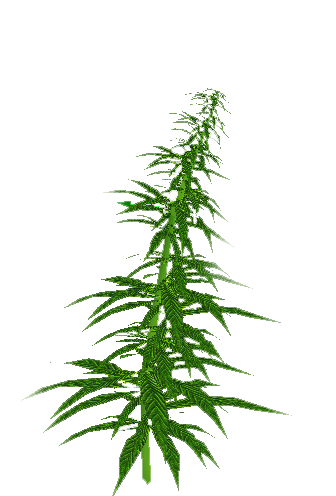 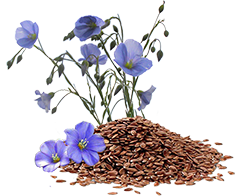 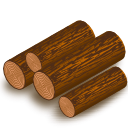 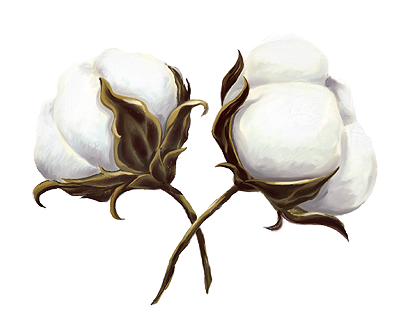 50% жуық
99% дейін
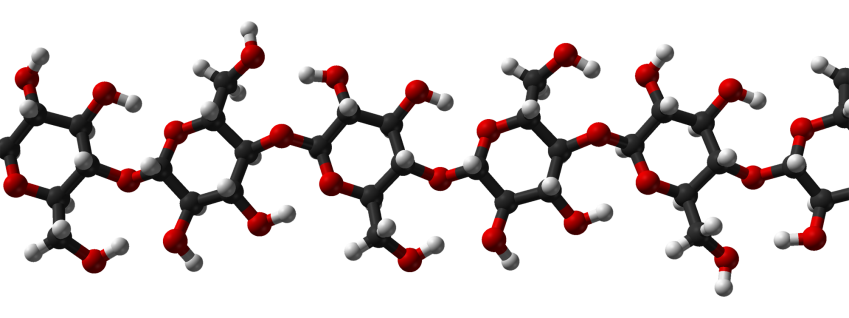 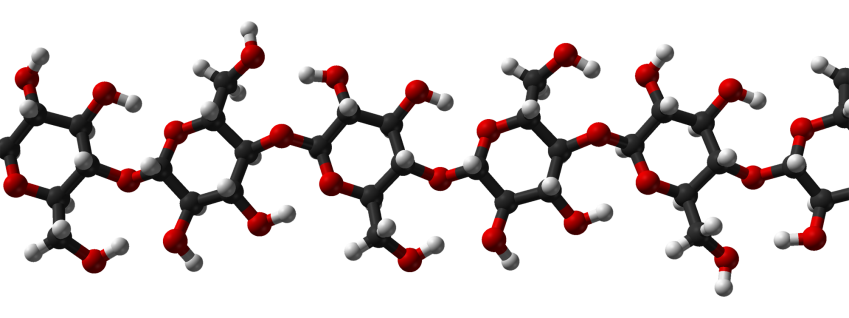 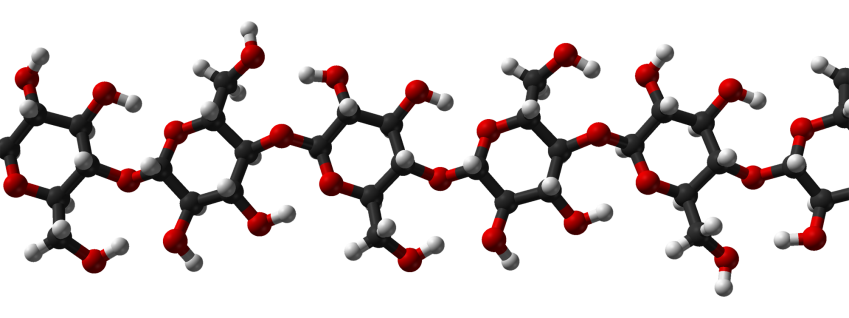 Адам ағзасында целлюлозаны глюкозаға айналдыратын ферменттер жоқ, сондықтан оны организм сіңірмейді.
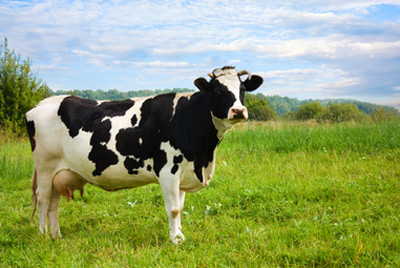 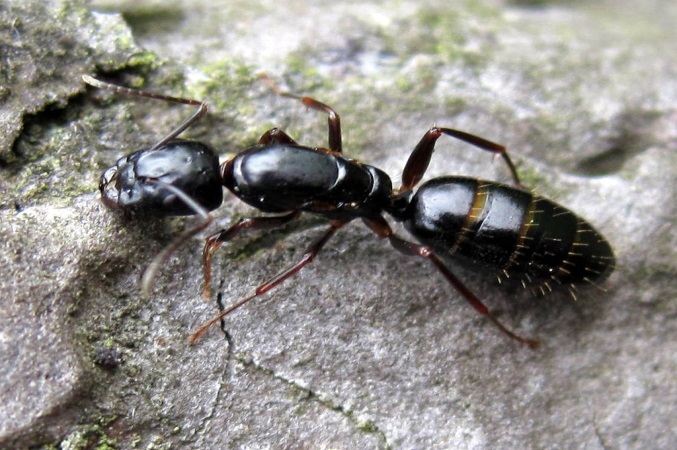 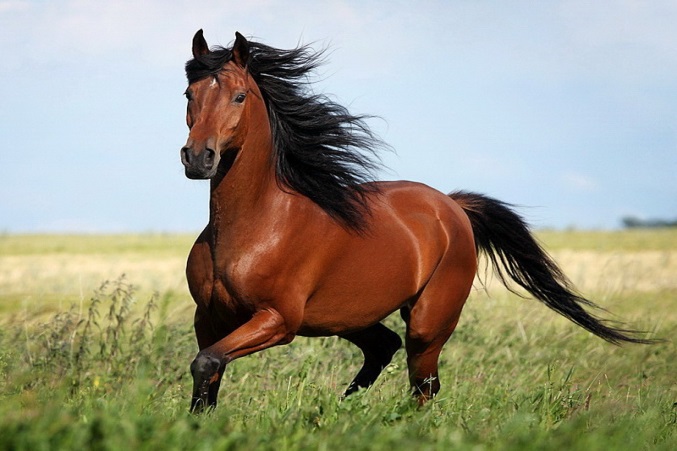 Тақырыпқа арналған есептер.
№1  Глюкоза молекуласының құрамындағы көміртегінің массалық үлесін (%) табыңыз?
№2  Массасы 427,5г сахарозаның зат мөлшерін анықтаңыздар?
№3  30 г глюкозаны 130г суда ерітті. Алынған ерітіндідегі  глюкозаның массалық үлесін есептеңіз?
Көмірсулар моносахаридтерге, дисахаридтерге және полисахаридтерге бөлінеді .
Моносахаридтерге глюкоза мен фруктоза жатады.
Глюкоза – бұл альдегидоспирт және ол көпатомды спирттердің және альдегидтердің сапалық реакцияларын береді
Фруктоза да моносахарид болып табылады және глюкоза сияқты молекулалық формулаға ие – С6Н12О6.
Дисахаридтердің өкілі- сахароза, оның гидролизі нәтижесінде глюкоза и фруктоза түзіледі.
Сахарозаның молекулалық формуласы – С12Н22О11.
Полисахаридтерге крахмал мен целлюлоза жатады.
Крахмал  глюкоза молекулаларынан тұрады.
Крахмалдың сапалық реакциясы бұл йодпен реакциясы.
Целлюлоза – сызықтық полисахарид.
Целлюлоза гидролизденгенде глюкоза түзіледі.
Көмірсулар халық шаруашылығының көптеген салаларында қолданылады.
Үйге тапсырма:
§56. оқу.  В. 3-4 есеп шығару